Brand Identity
Manfaat Identitas
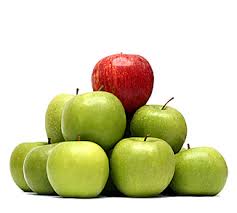 Identitas berfungsi sebagai pembeda
Sebuah ciri yang khas dan tidak umum
Identitas yang khas akan memudahkan konsumen mengidentifikasi sebuah brand dengan brand lain
Your Brand Must Be Able to Differentiate You From the Other
Komponen Identitas Brand
Nama
Logo
Warna
Slogan dan Tagline
Brand ambassador
Karakter
Saluran komunikasi
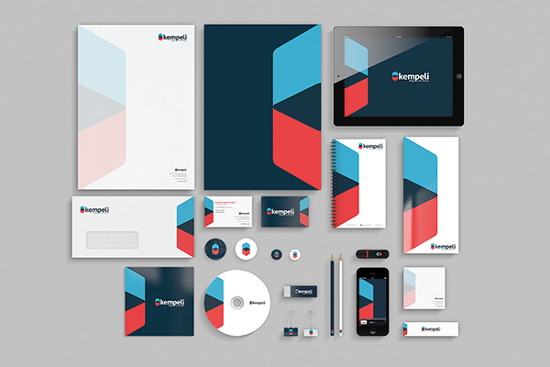 Nama
Nama
Pemilihan nama harus ditentukan dengan berbagai pertimbangan
Bisa sekadar nama, atau dengan makna tertentu
Pemberian nama dapat diperoleh dari beberapa unsur (Tjiptono: 2005):
Nama orang
Nama tempat
Nama status
Nama artifisial
Nama dengan asosiasi yang baik
Nama deskriptif
Nama yang mengandung angka (alpha-numeric brand)
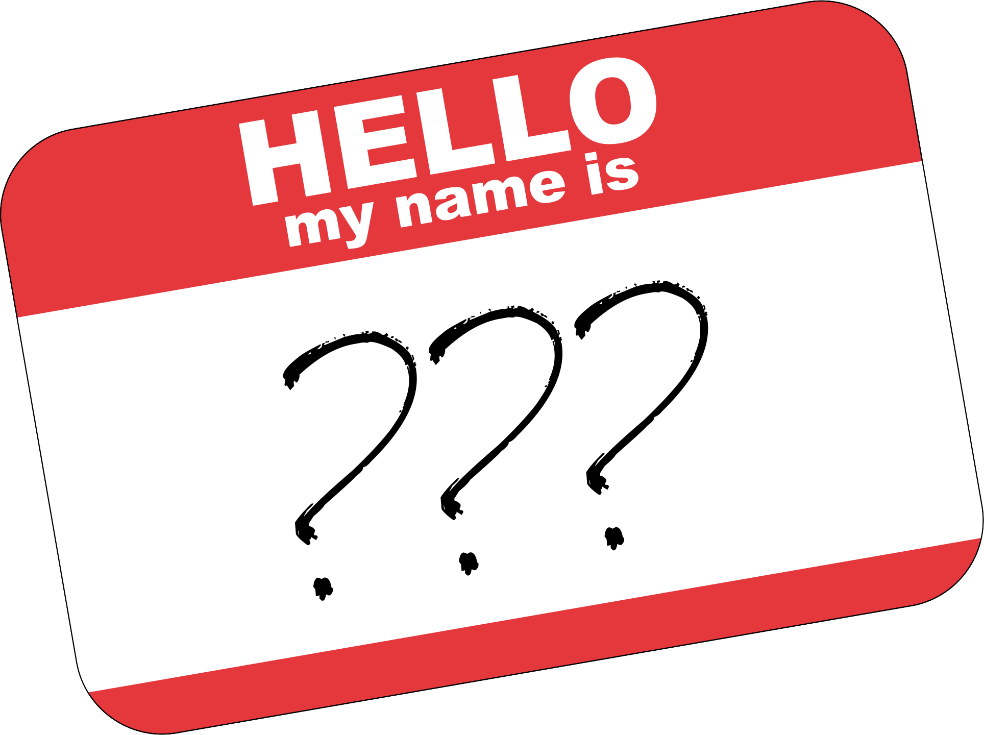 Nama Orang (Person-Based Brand Names)
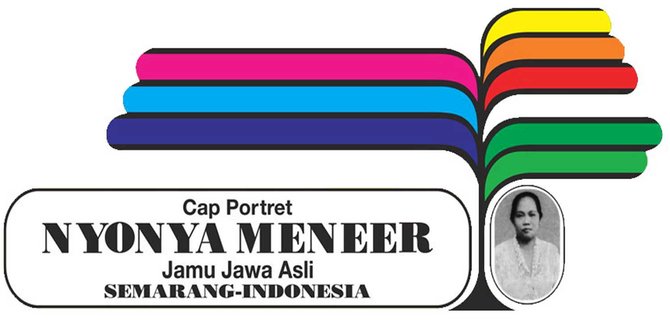 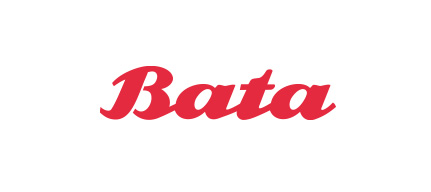 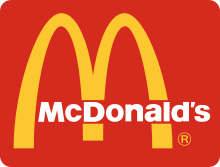 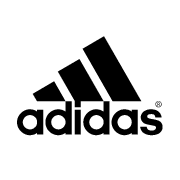 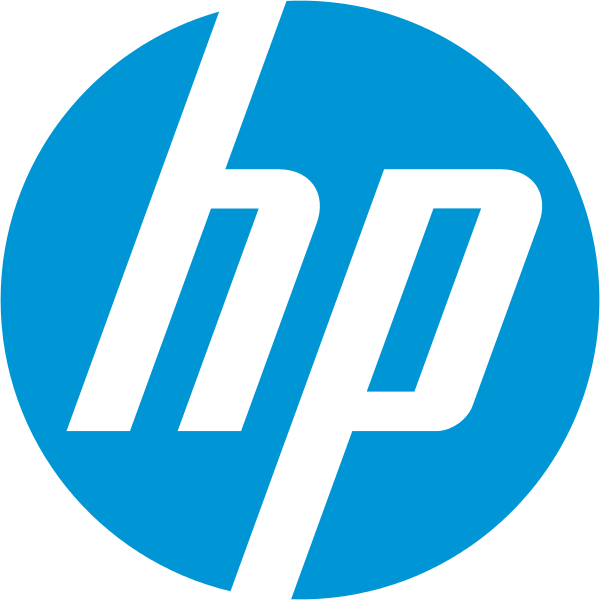 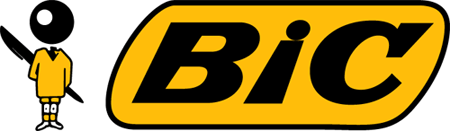 Nama Tempat (Geogaphical Brand Names)
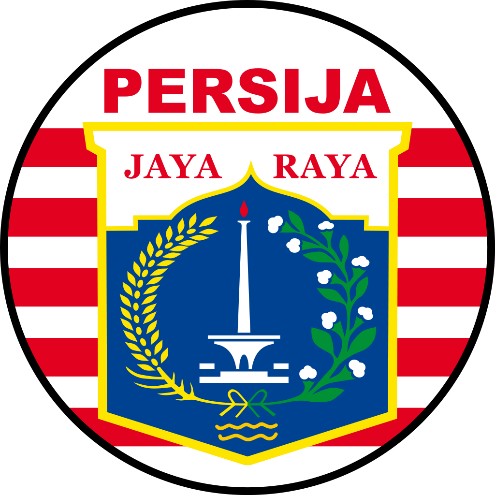 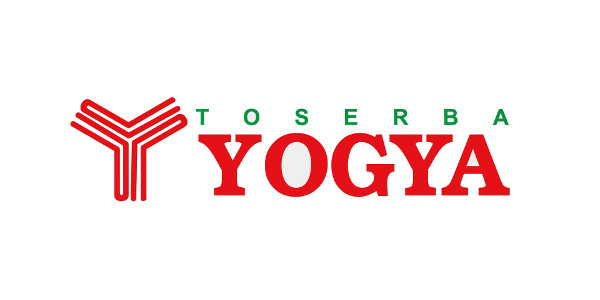 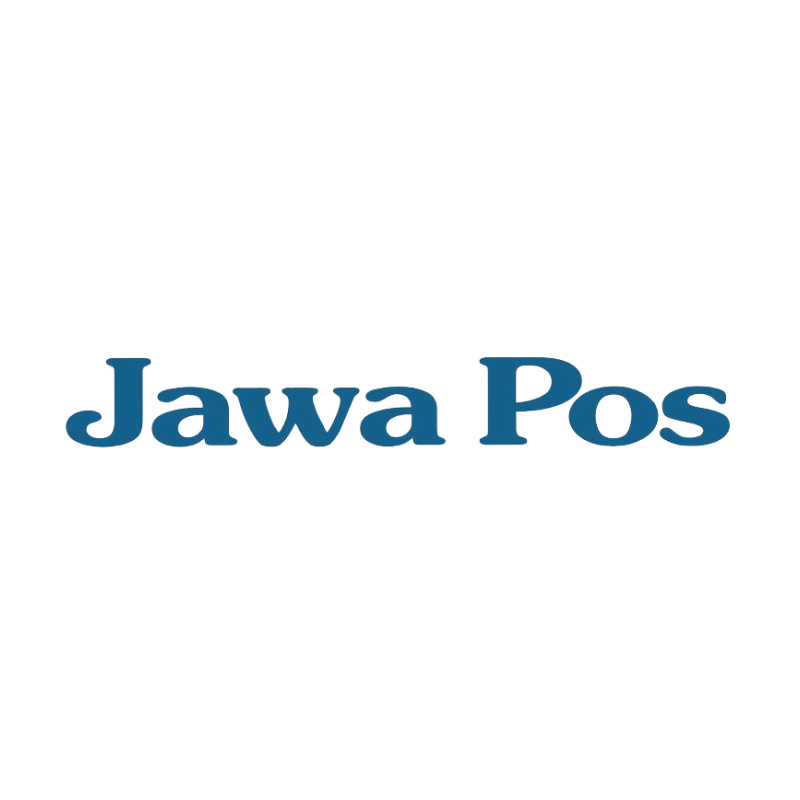 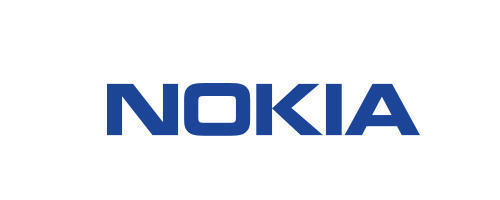 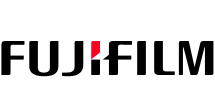 Nama Status (Status Brand Names)
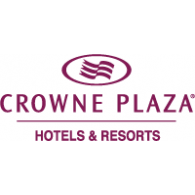 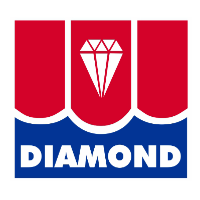 Nama Artifisial (Artificial Brand Names)
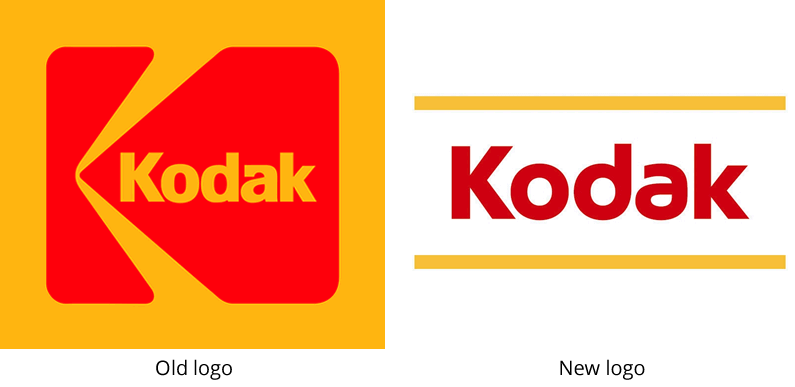 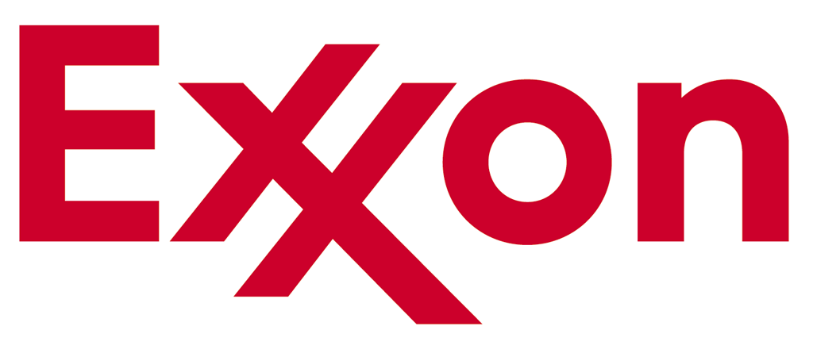 Nama Asosiasi yang Baik (Good Association Names)
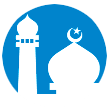 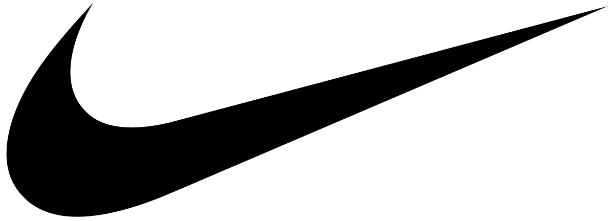 Nama Deskriptif (Descriptive Names)
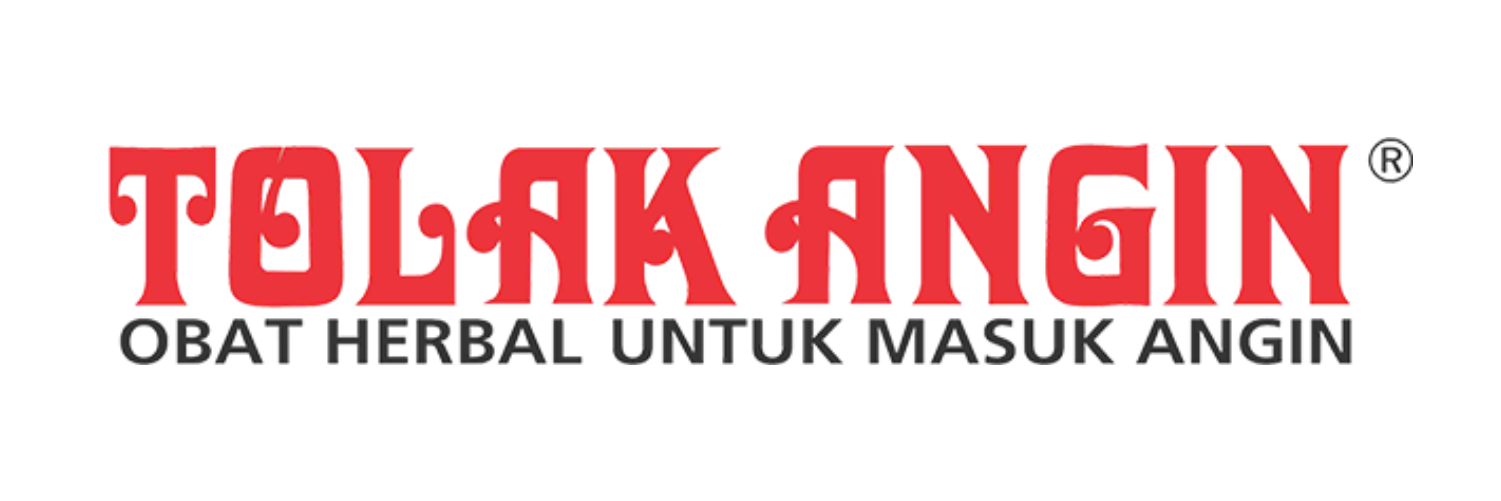 Nama Mengandung Unsur Angka (Alpha-Numeric Brand Names)
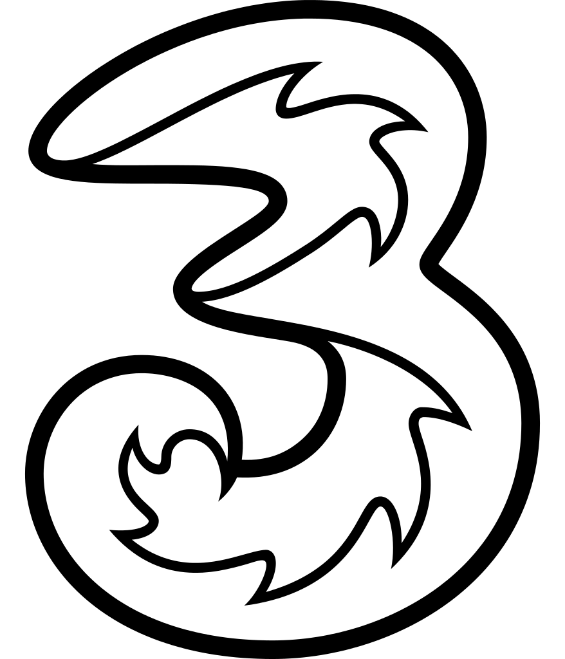 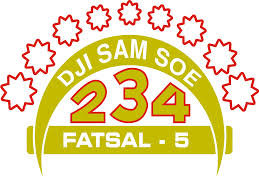 Nama Definitif (Definition Names)
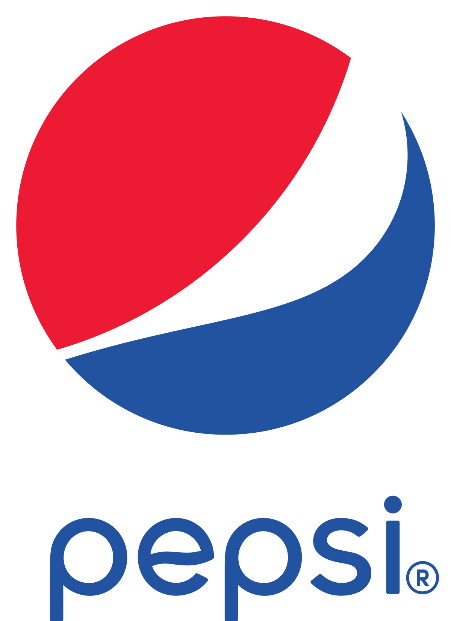 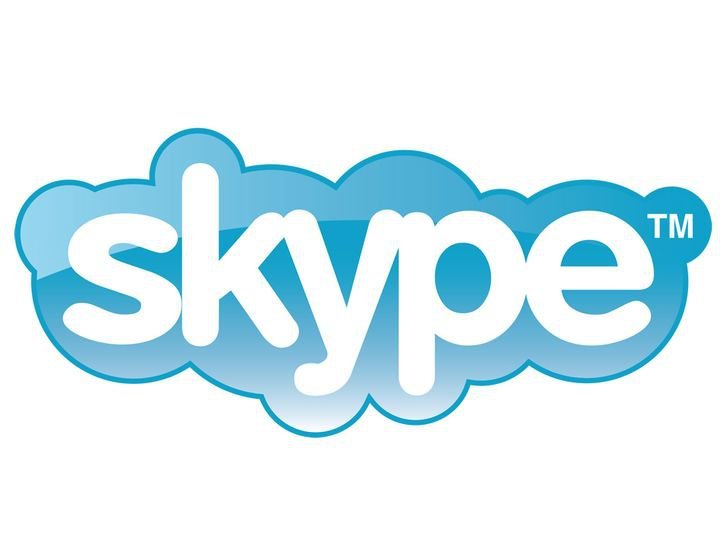 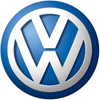 Dsb….
Logo
Name Only Logo
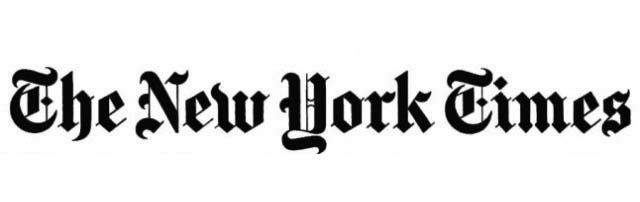 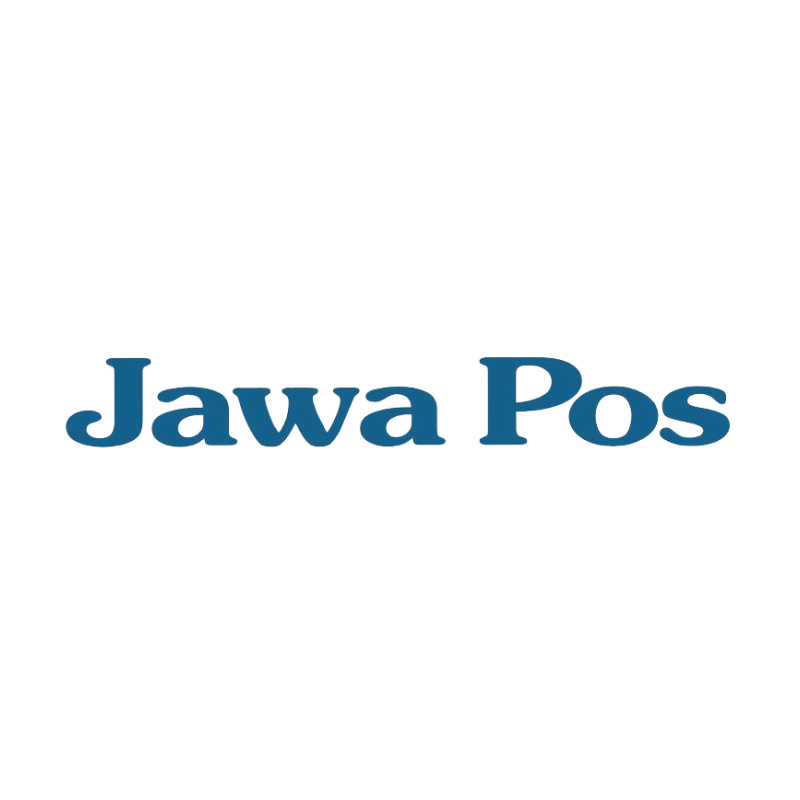 Name Symbol Logo
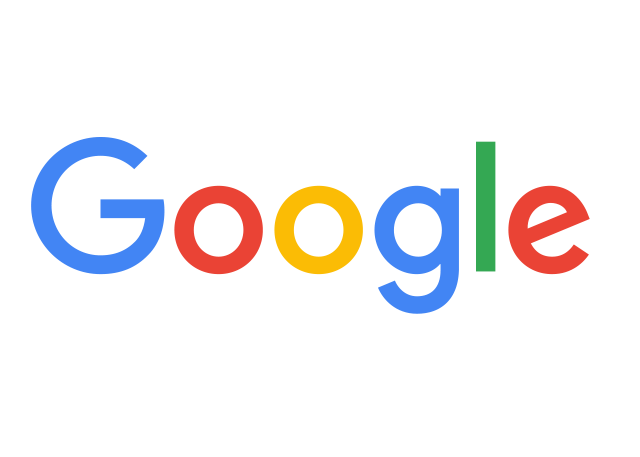 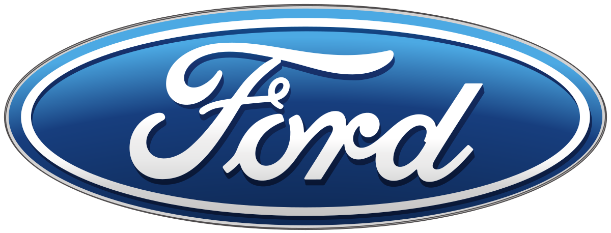 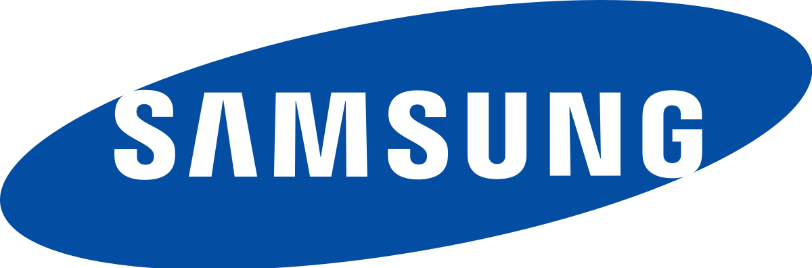 Initial Letter Logo
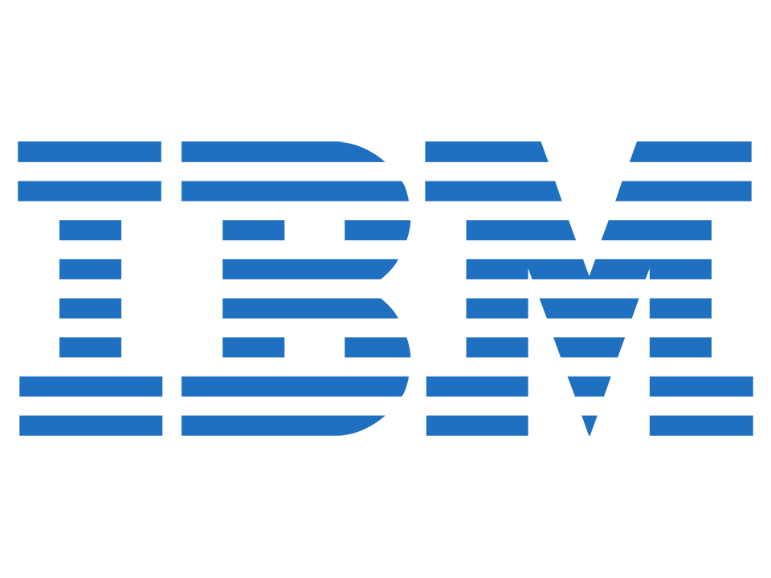 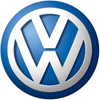 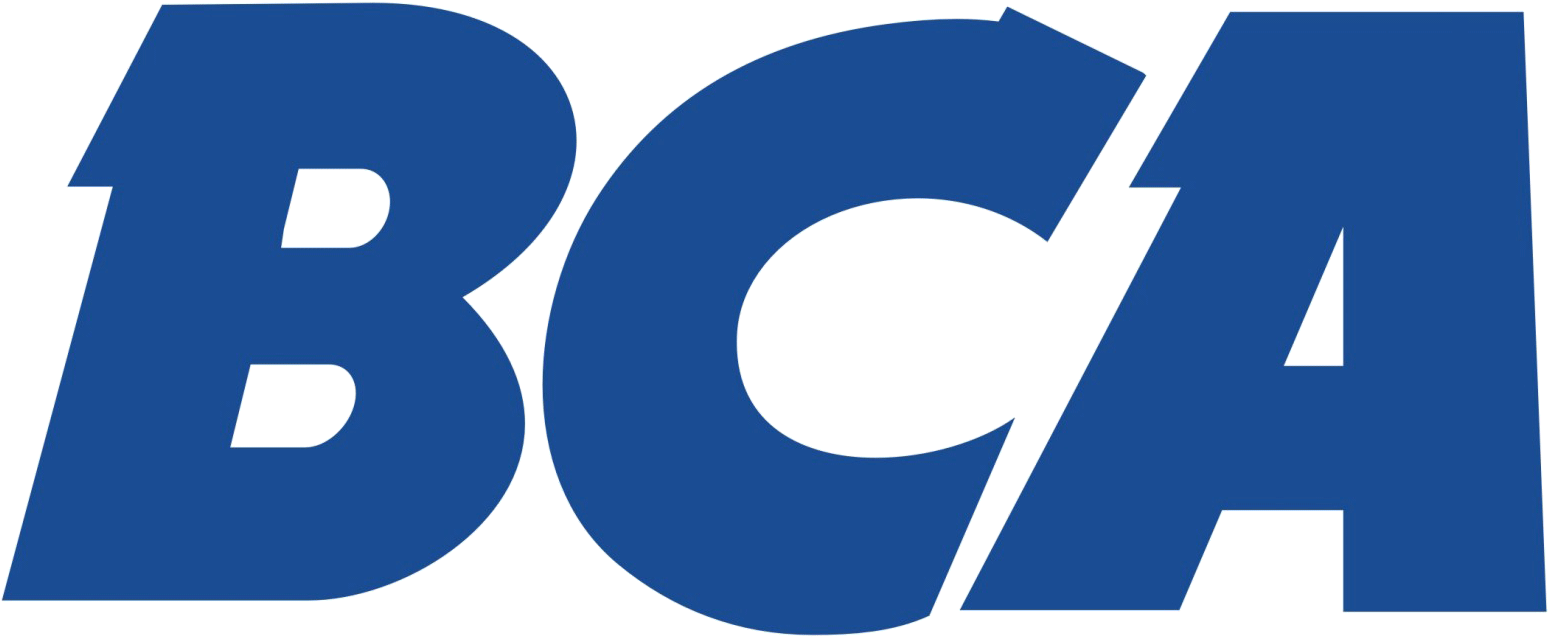 Pictoral Names Logo
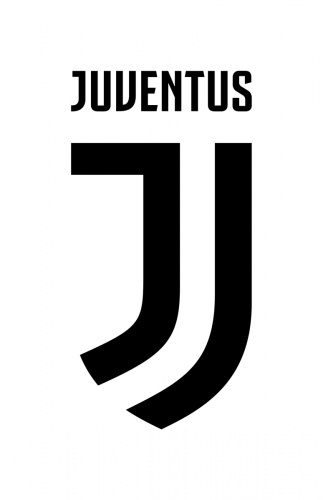 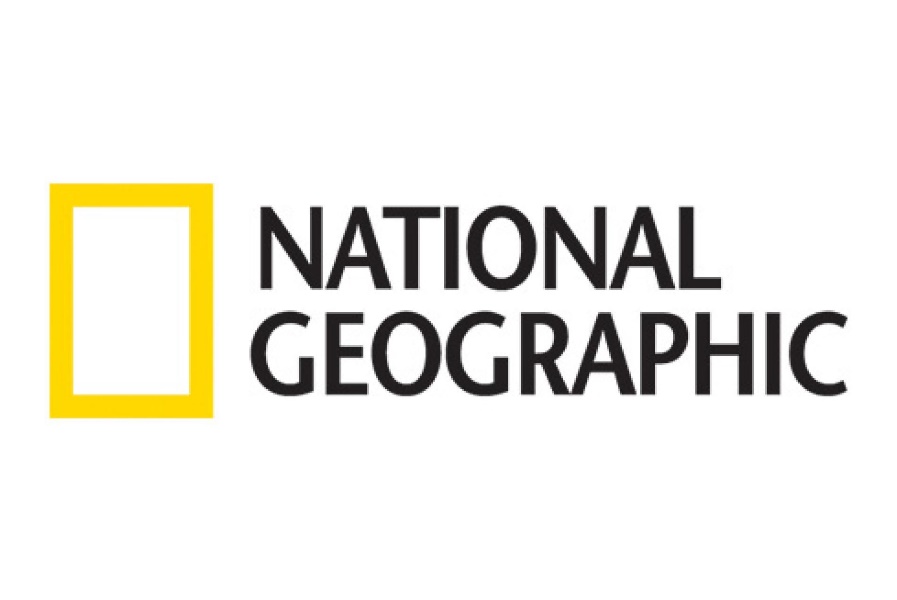 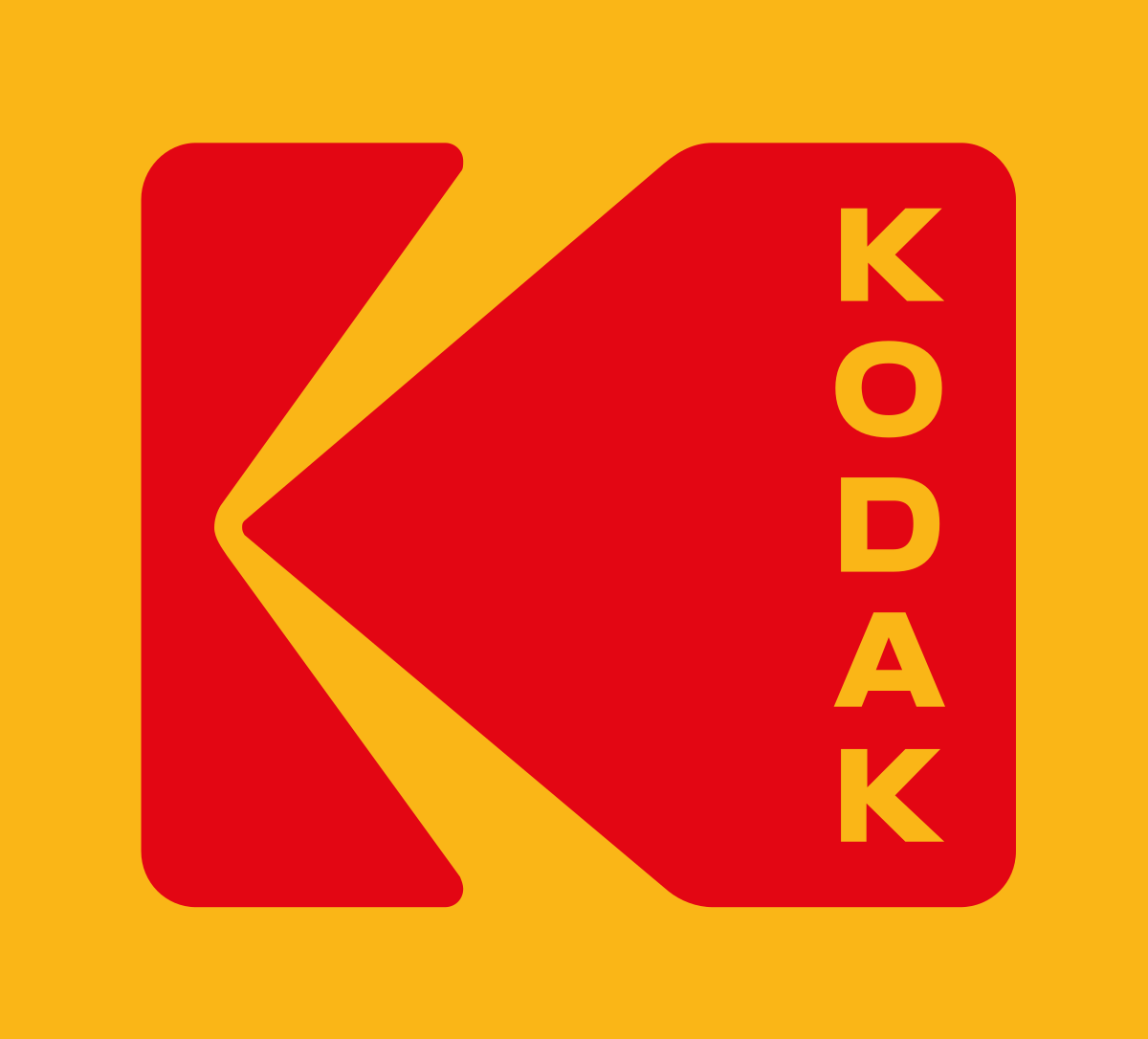 Associative Logo
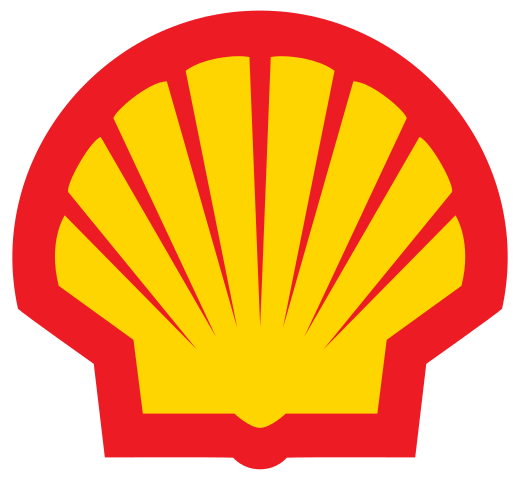 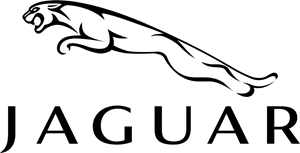 Allusive Logo
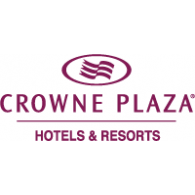 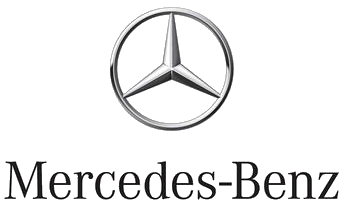 Abstract Logo
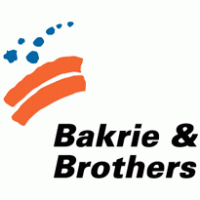 Warna
Manfaat Warna
Warna dalam simbol grafis bertujuan untuk mempertegas simbol tersebut (Dreyfuss: 1972)
Warna berdampak pada psikologis dan memengaruhi karakter
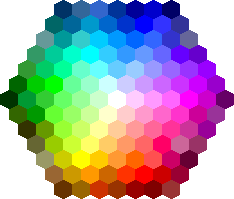 Warna
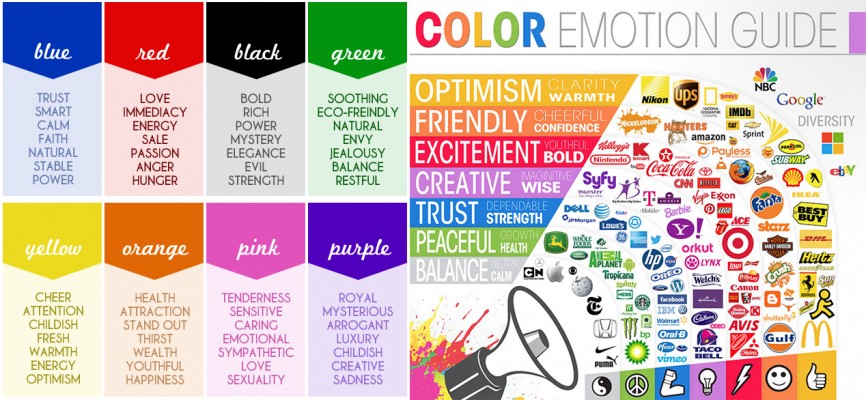 Slogan dan Tagline
Bedanya Tagline, Slogan, dan Motto?
Taglines
A tagline is for the life of a brand, it usually sums up a thing such as a brand.Contoh: Nike “Just Do It”

Slogans
A slogan is more of an advertising campaign spearhead, more product/service specific.
Contoh: TEBS “Tea With Soda”

Mottos
A Motto “saying” is more of a political, religious or philosophical guideline, expressing an important ideal.
Contoh: “Maju terus pantang mundur”
Karakter
Brand Character
Brand character is related to its internal constitution, how it is perceived in term of integrity, trustworthiness, and honesty (Upshow: 1995)
Syarat Memilih Identitas
Mudah diingat
Menarik perhatian
Berbeda
Memiliki makna
Mengundang kesukaan
Fleksibel